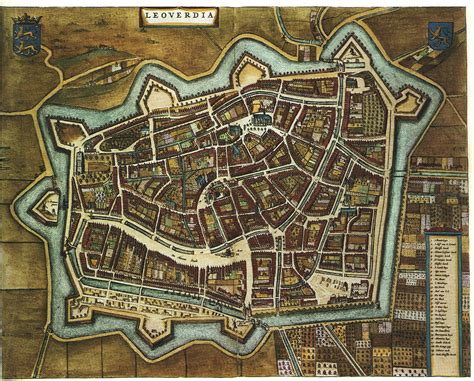 Bestemmingsplan
Les 5 De Lagen van Nederland 
Orde in de chaos
Beleid op gebied van ruimtelijke ordening
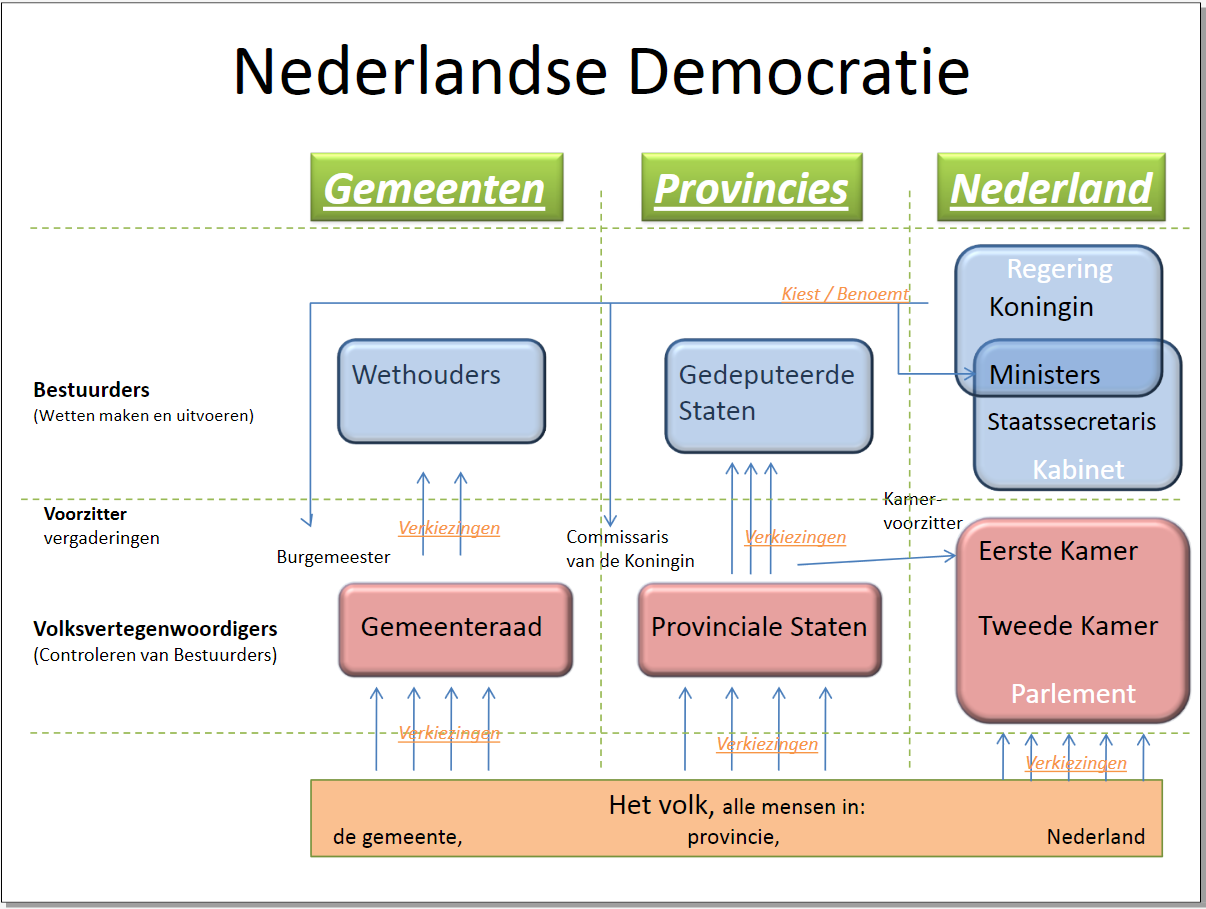 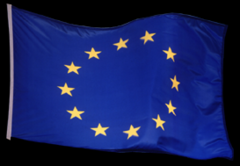 Opbouw bestemmingsplan
Het bestemmingsplan bestaat uit drie onderdelen:
Toelichting
Verbeelding (vroeger plankaart)
Regels
Onderdeel toelichting
De toelichting vormt de goede ruimtelijke onderbouwing van het bestemmingsplan. 
In de toelichting wordt ingegaan op het:
doel van het bestemmingsplan
het relevante beleid
een beschrijving van het plangebied 
de relevante omgevingsaspecten (m.e.r., geluid, lucht, externe veiligheid, bodem, flora en fauna, water, archeologie, etc.)
de uitvoerbaarheid van het bestemmingsplan. 
Ook bevat de toelichting een uitleg van de regels.
Onderdeel Verbeelding
De verbeelding is een digitale kaart opgebouwd uit (dubbel)bestemmingen (in kleurvlakken) en aanduidingen. 
BestemmingenHet gehele plangebied moet bedekt zijn met bestemmingen, zoals bijvoorbeeld agrarisch, bedrijf, wonen of sport. Dit is een grove indeling waarbij onder elke bestemming weer verschillende functies/gebruiksdoelen vallen. 
AanduidingenAanduidingen worden gebruikt om bepaalde zaken binnen een (dubbel)bestemming specifieker te regelen.
Onderdeel Regels
Hoofdstuk 1 Inleidende regels
Hoofdstuk 2 Bestemmingsregels
Hoofdstuk 3 Algemene regels
Hoofdstuk 4 Overgangs- en slotregels
Status bestemmingsplan
Voorontwerp(plan)
Een voorontwerp van een bestemmingsplan is een (eerste) concept. Dit concept wordt voorgelegd aan de overlegpartners. 
Ontwerpplan
Het ontwerpplan is de versie van het plan die de officiële voorbereidingsprocedure ingaat, voorgeschreven in de Wro.
Vastgesteld plan
Na vaststelling door de gemeenteraad wordt gesproken van een vastgesteld bestemmingsplan. Het vastgesteld plan treedt na afloop van de beroepstermijn in werking, tenzij er een verzoek om voorlopige voorziening (een schorsingsverzoek) is ingediend bij de Raad van State.
Onherroepelijk bestemmingsplan
Een bestemmingsplan wordt onherroepelijk de dag na afloop van de ter inzage legging van het vastgestelde plan, tenzij er bij de RvS beroep is ingesteld. Dan wordt het plan pas onherroepelijk na de uitspraak van de RvS (afhankelijk van de uitspraak).
Vigerend 
Het bestemmingsplan bedoeld wat op dat moment rechtskracht heeft.
Online database
Binnen Nederland zijn de meeste bestemmingsplannen online te lezen.
Ga naar www.ruimtelijkeplannen.nl
Plannen zoeken
Zoek je eigen huis (met postcode en huisnummer)
Je ziet direct welke bestemmingsplannen vigerend zijn
Kijk in de regels om te zien wat er mogelijk is binnen